IOTA Proton Injector Update
Dean (Chip) Edstrom
01/27/2023
IPI Summary
Source
HV Enclosure work continues
Extractor Modulator Circuit Tested*
Auxiliary Electronics Shelf In Progress*

Mechanical
Cable Procurement Summary*
RF Penetration…

RF
Engineering review of variable coupler stand expected Feb/March
Ordering circulator stand kit separately
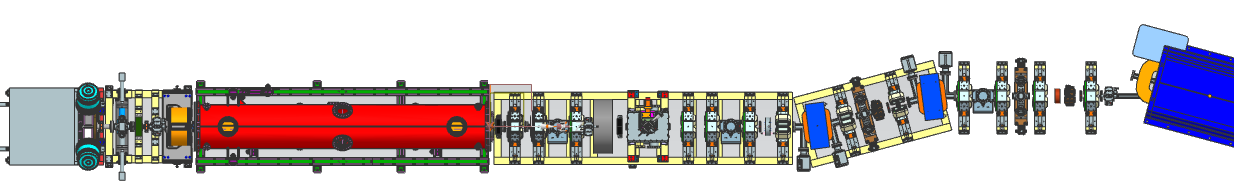 2
1/27/2023
Edstrom | IOTA Proton Injector Update
HV Enclosure Auxiliary Electronics Shelf
TTL Fiber Receiver Modules
Cisco Fiber Network Switch
375 Convectron Vacuum Gauge
WS6 200MHz TiePie Oscilloscope
120 VAC Distribution
Thanks Dave Franck & Tom Kelly
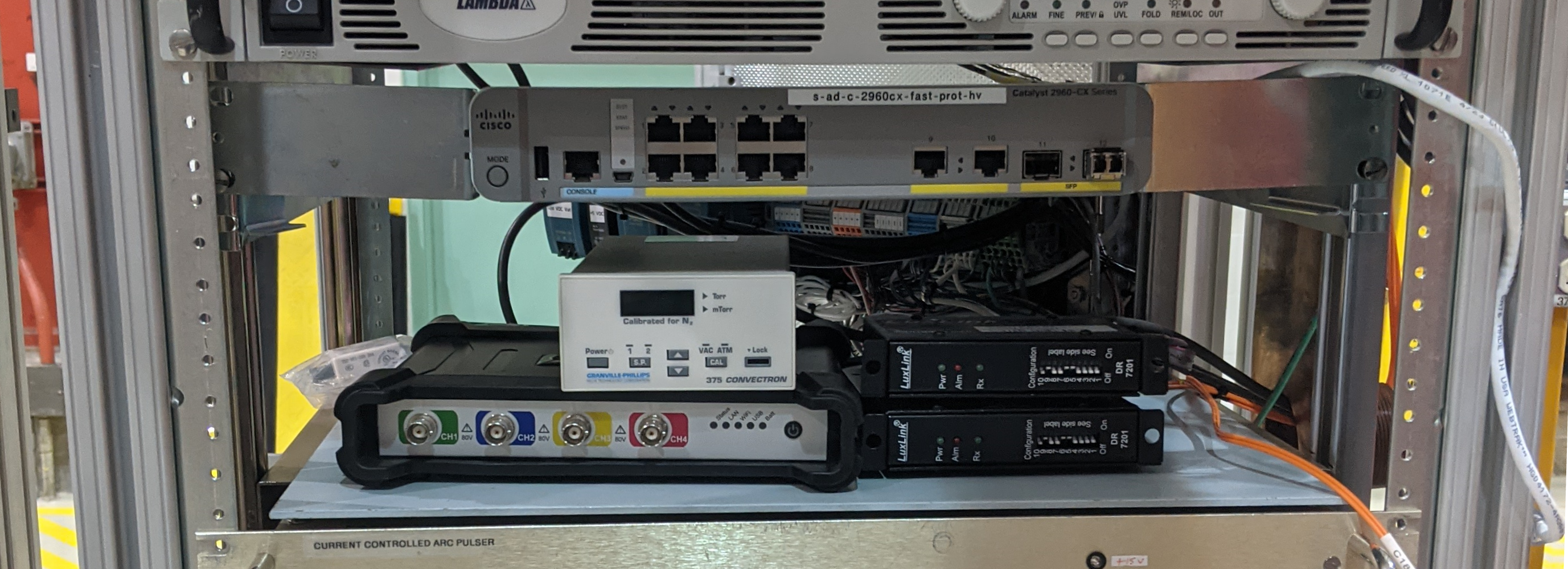 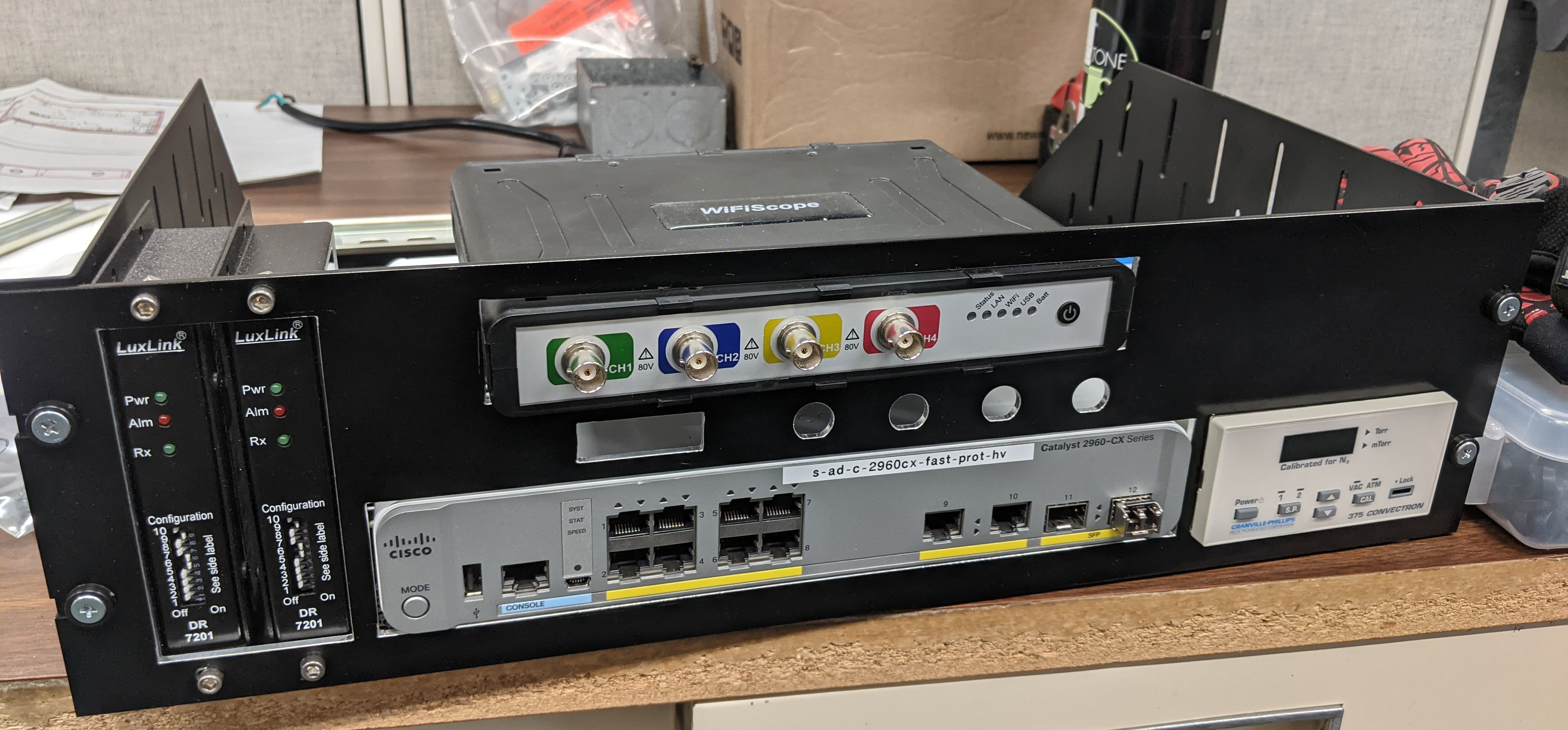 3
1/27/2023
Edstrom | IOTA Proton Injector Update
Extractor Modulator & Spark Protection
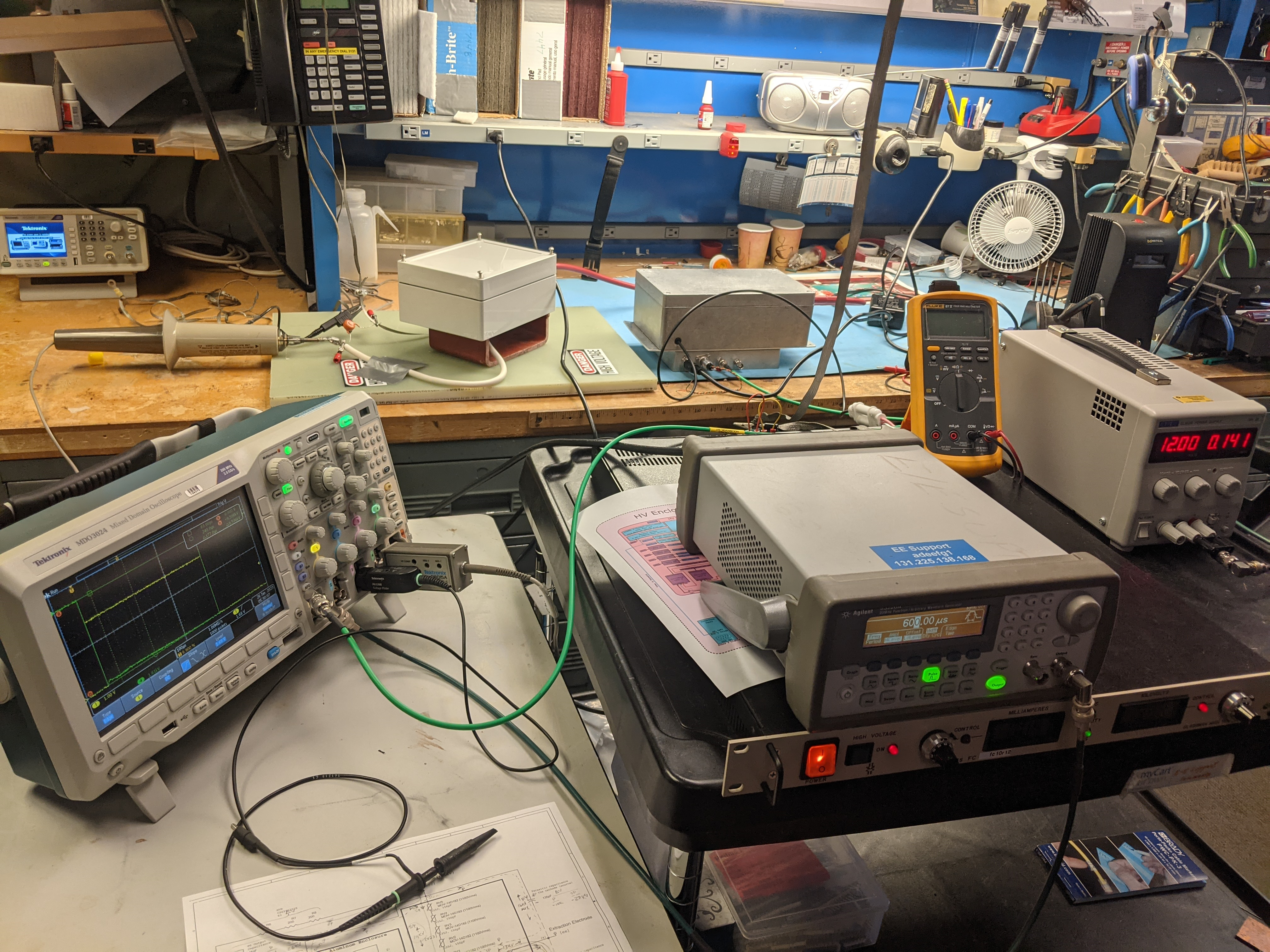 Circuit Tested!

Thanks Greg Saewert & Jeff Simmons!

MOVs in protection circuit nudged into conductance resulting in a ~5% voltage droop

1.8μs needed for IOTA

600μs estimated for neutralization of beam in the LEBT (Саша Ш.)
4
1/27/2023
Edstrom | IOTA Proton Injector Update
Cable Procurement Summary
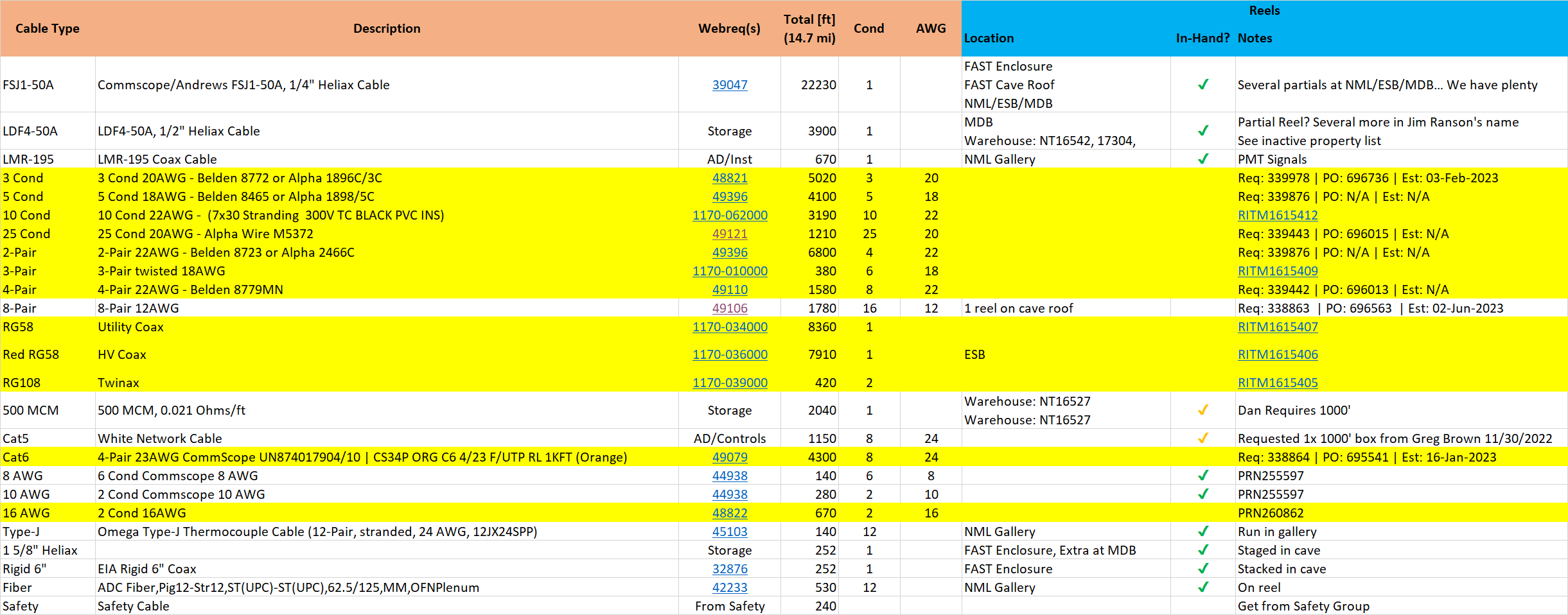 Longest Leads (so far…)
10 Cond: 06/12/2023 (Backordered)
8-Pair: 06/02/2023
5
1/27/2023
Edstrom | IOTA Proton Injector Update